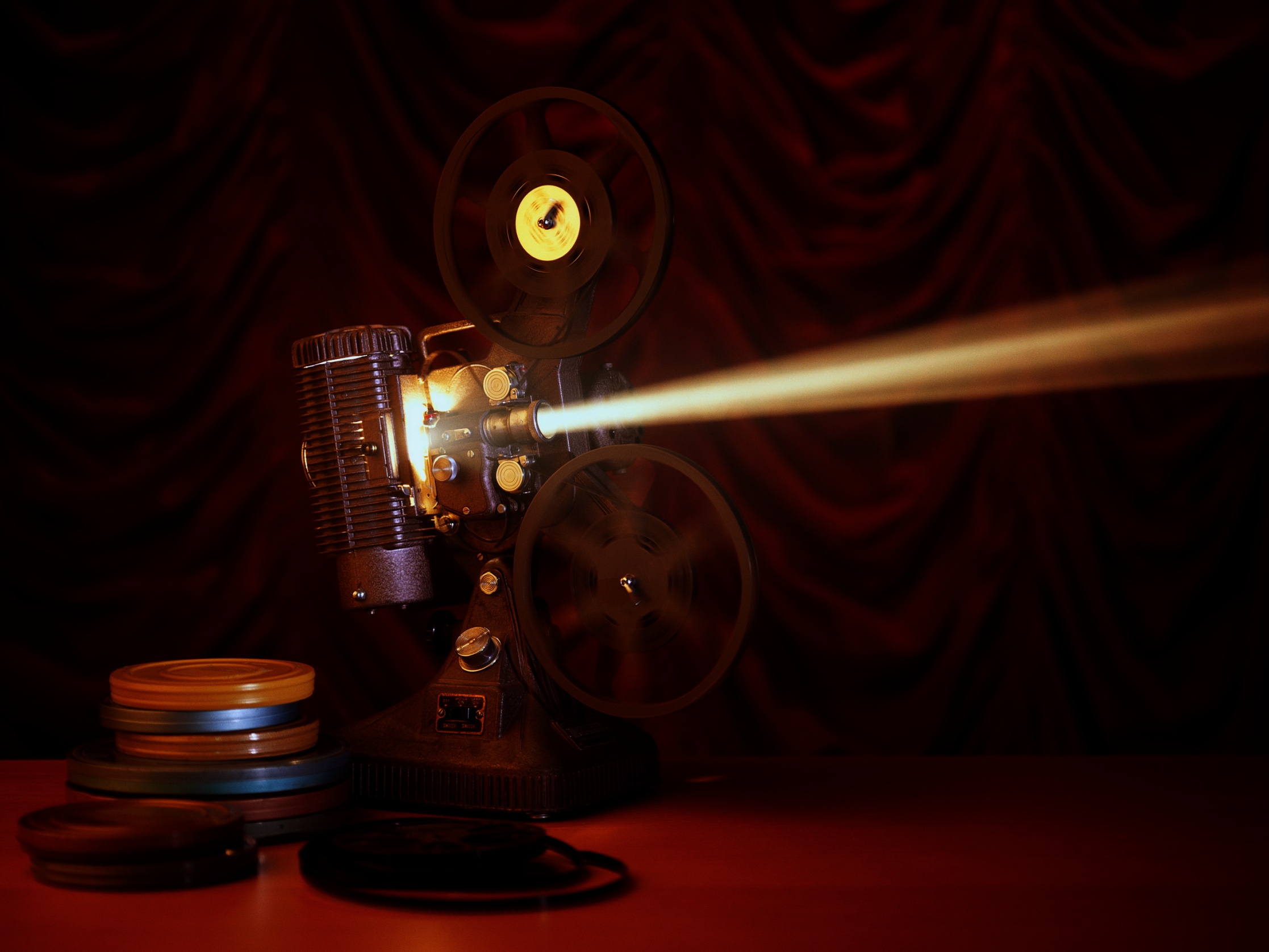 Олександр Довженко
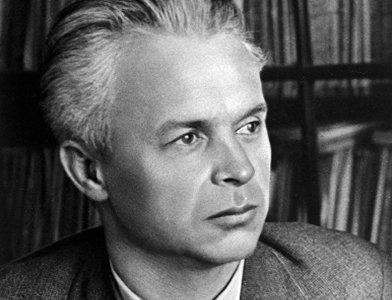 Життя таке коротке. Поспішайте творити добро !
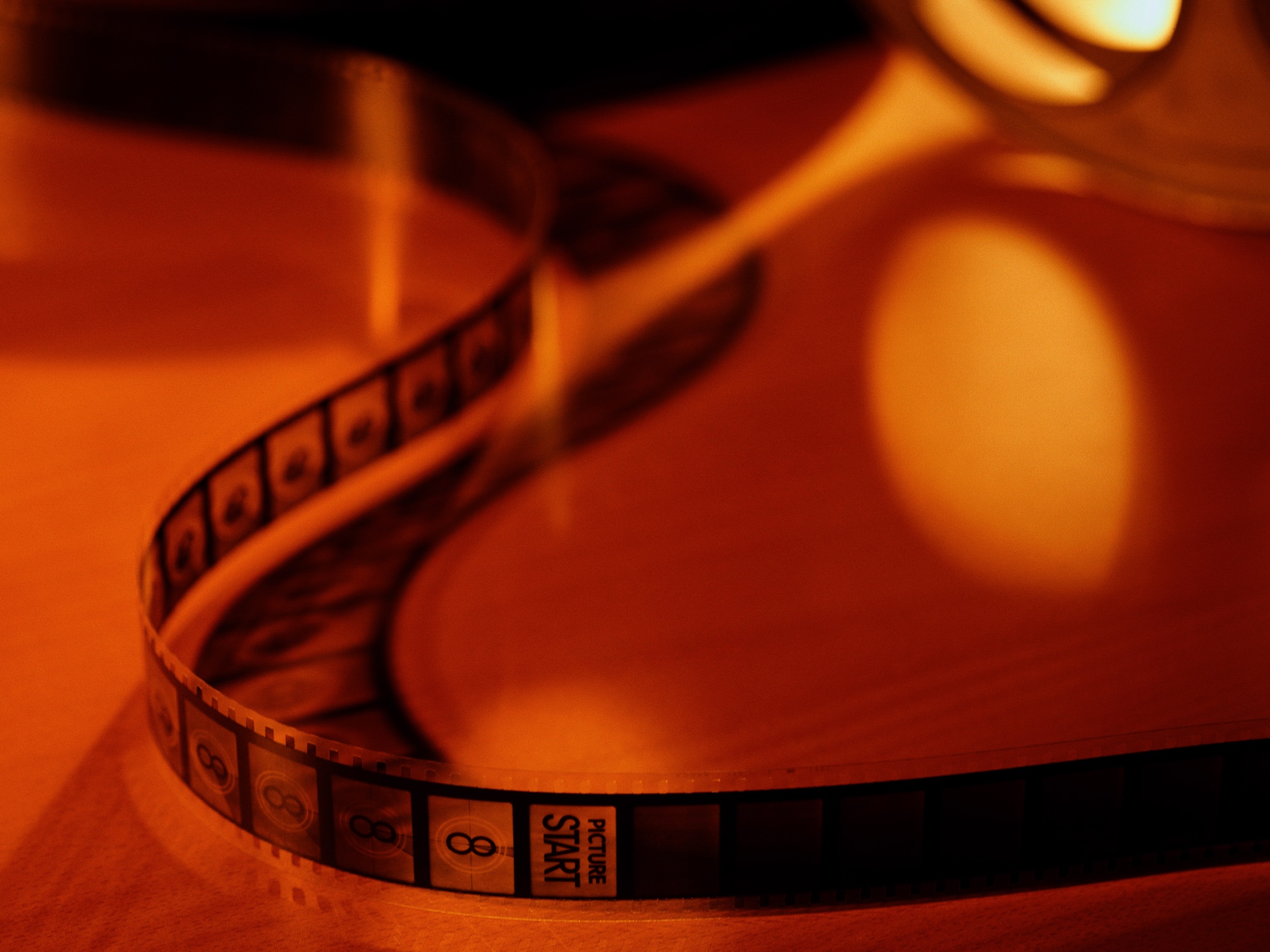 Видатний режисер, письменник, сценарист і педагог Олександр Петрович Довженко (1894-1956) народився на хуторі В’юнище, околиці старовинного повітового містечка Сосниці на Чернігівщині 10 вересня 1894 року у селянській сім'ї. Навчався Довженко у чотирикласній парафіяльній школі, потім у Сосницькому міському чотирикласному училищі, і, закінчивши його на «відмінно», 1911 року вступив до Глухівського учительського інституту. Юнак дуже багато читав, малював, брав участь у виставках. В одному із сіл, неподалік від Глухова, організовував етнографічний хор. У студентські роки Довженко заявляв про себе як про людину мистецтва, демонструючи при цьому неабиякий талант яскравого просвітителя і культурного діяча.
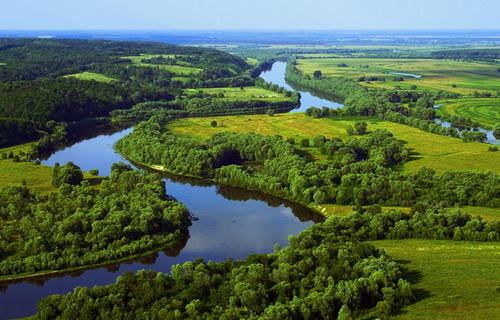 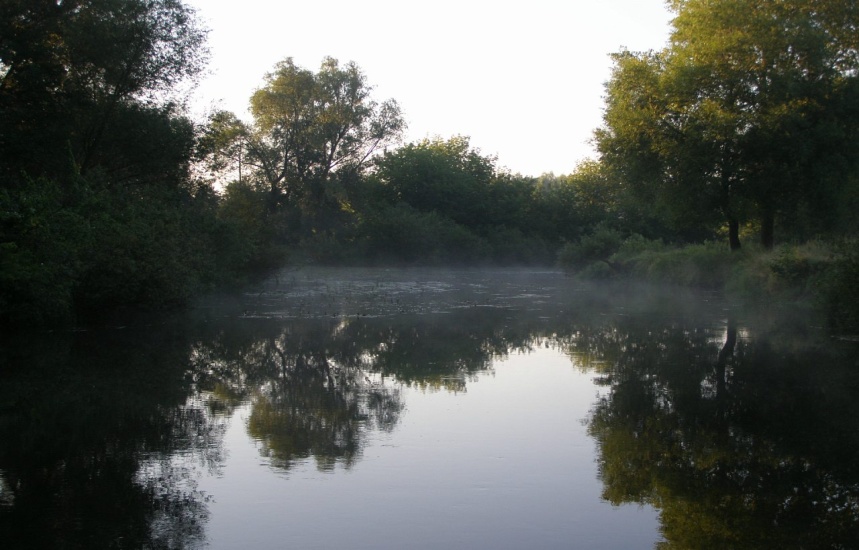 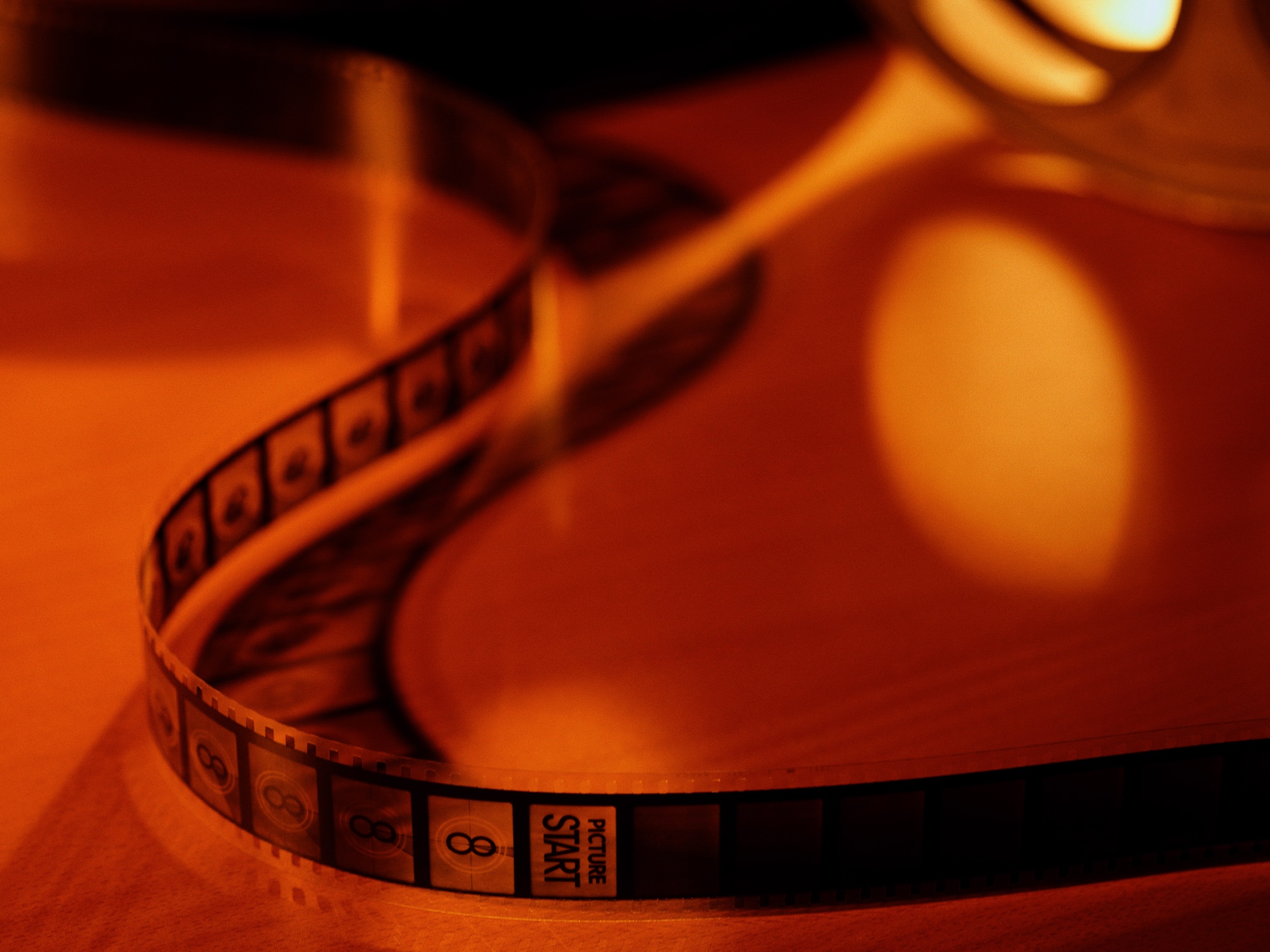 Після закінчення інституту з 1914 року вчителював. За розподілом Олександра Довженка, як молодого фахівця, направили до другого Житомирського змішаного вищого початкового училища, де довелося викладати фізику і природознавство, географію та історію, навіть гімнастику. Втім, і при такому розмаїтті навчальних дисциплін молодий учитель досить швидко завойовував дитячі серця. 
        У 1917 році Довженко переїхав до Києва, де спочатку продовжив вчительську кар’єру, а невдовзі вступив на економічний факультет Комерційного інституту.
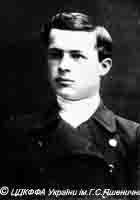 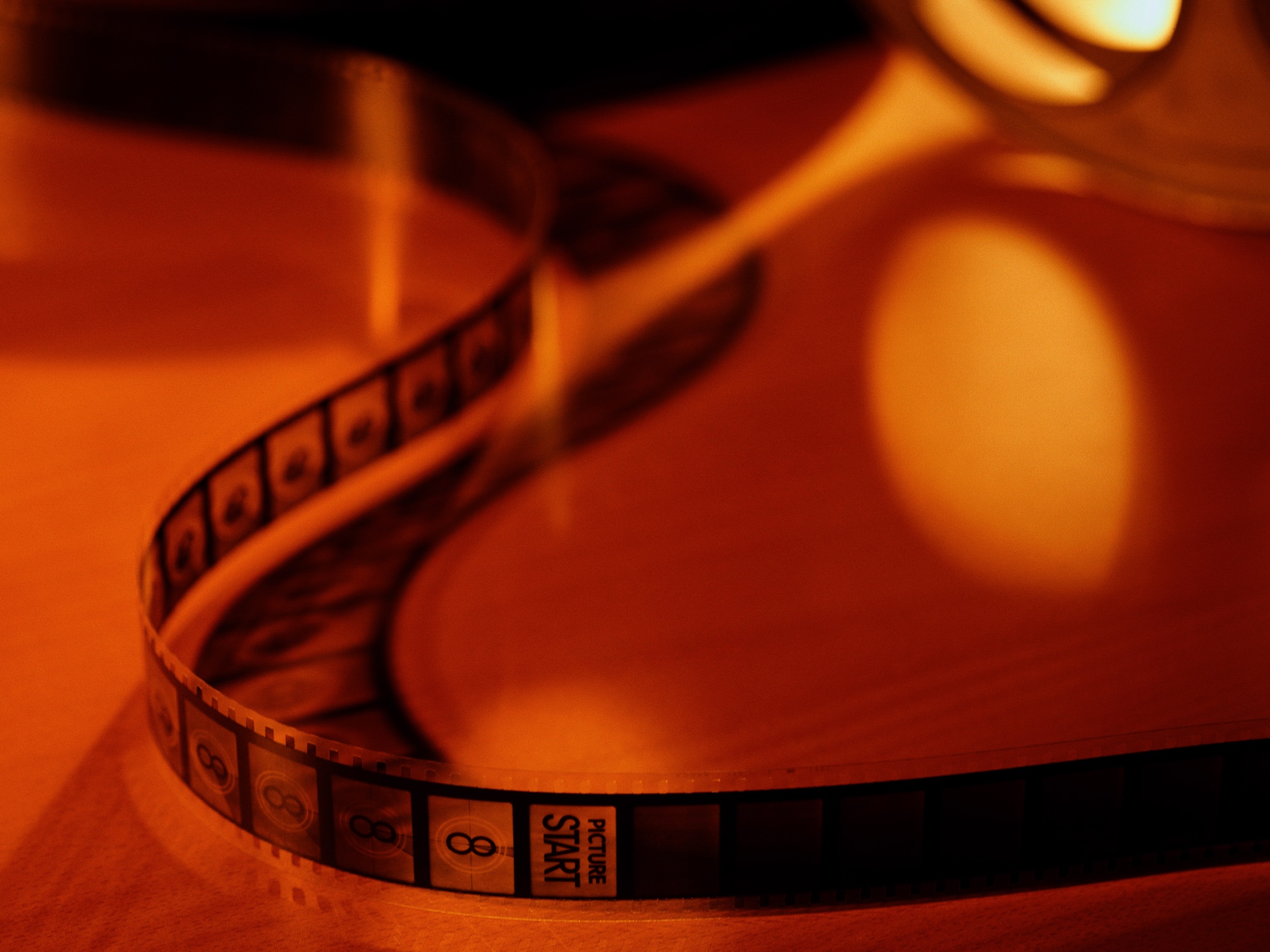 1918 року він стає головою громади Комерційного інституту. Працює у Київському губернському відділі народної освіти й мистецтва, потім його призначають комісаром театру імені Т. Г. Шевченка.
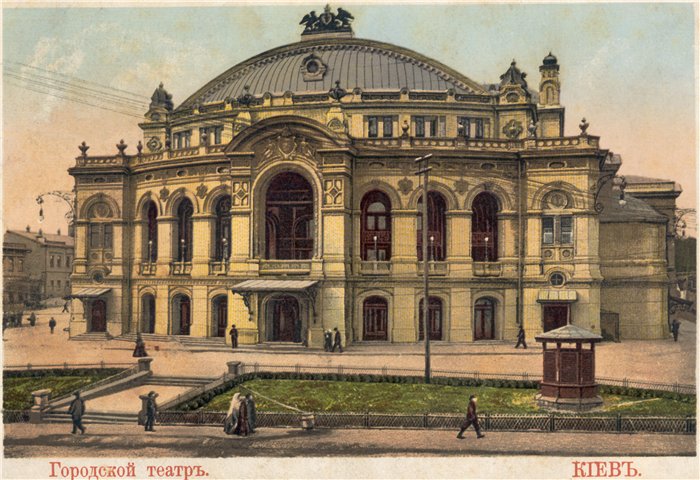 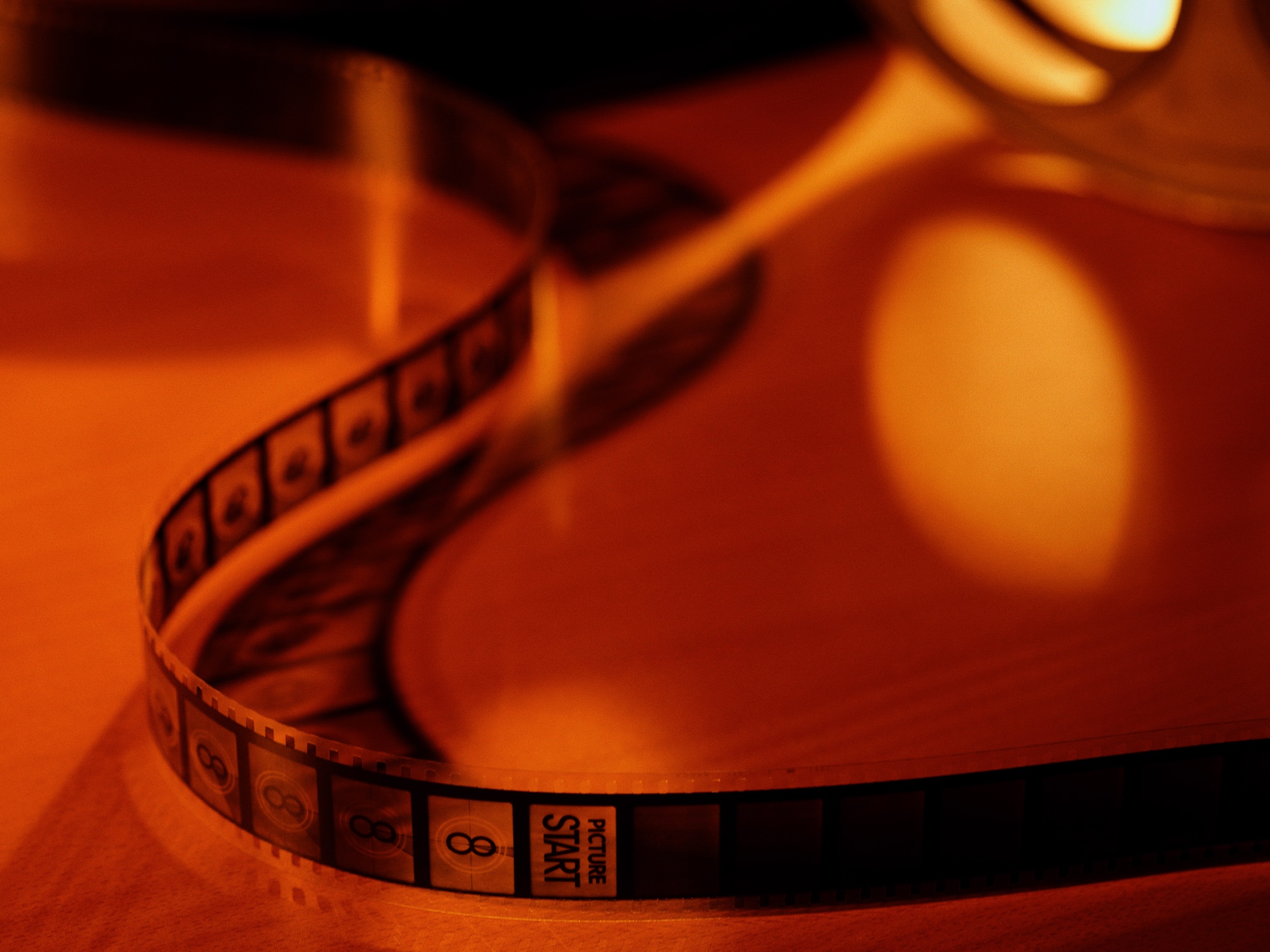 1921–І923 роки – період, коли О. Довженко перебуває за кордоном на дипломатичній службі. З осені 1921 року він працює завідувачем відділу при українському посольстві у Варшаві, а з весни 1922 року обіймає посаду секретаря консульського відділу торговельного представництва УНР у Німеччині. Тут він вступає до приватної художньої майстерні професора Віллі Єккеля, відвідує лекції у Берлінській академічній вищій школі образотворчого мистецтва й, отримуючи Урядову стипендію, навчається живопису в Мюнхені.
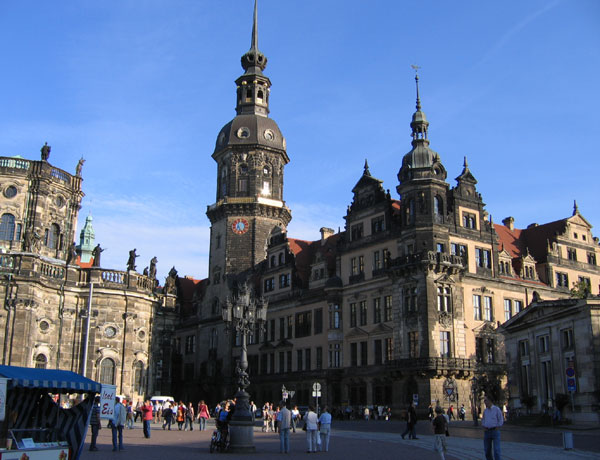 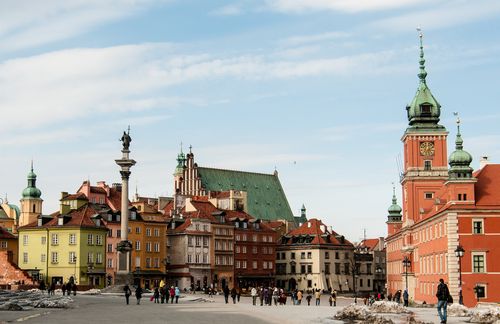 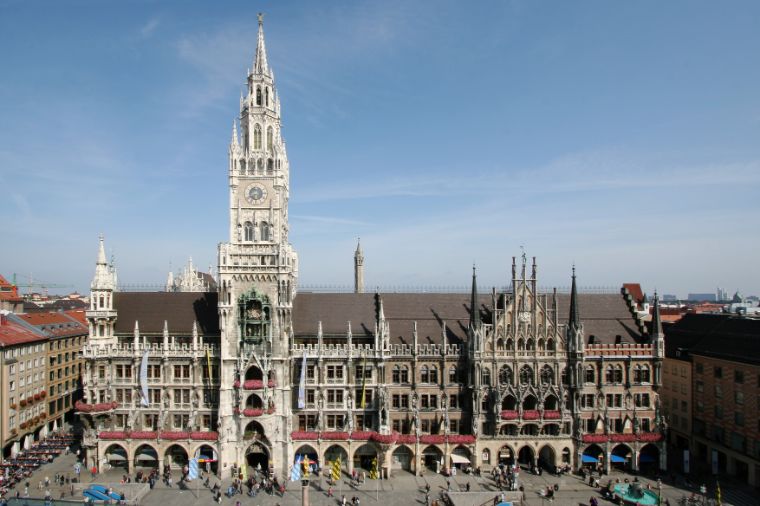 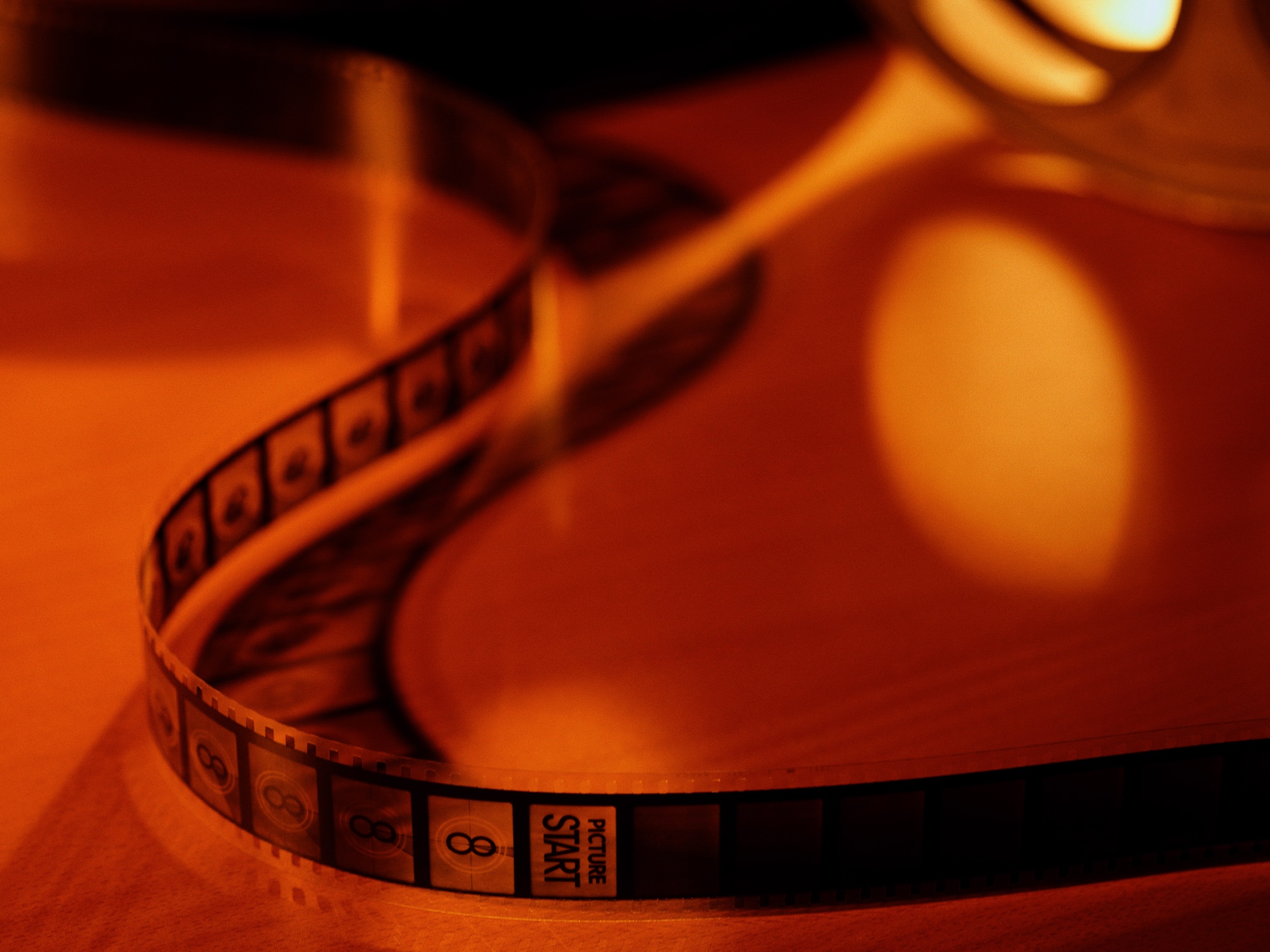 У липні 1923 року Олександр Петрович повертається в Україну. За велінням долі він опиняється у Харкові. Довженко зразу опиняється у товаристві українських поетів-романтиків та письменників-футуристів і досить швидко знаходить й своє місце в колі мистецької інтелігенції і завойовує популярність як художник-карикатурист. Його карикатури  з'являються у газеті «Вісті ВУЦІК» під псевдонімом «Сашко». Працюючи у «Вістях» на посаді художника-ілюстратора до 1926 року, Довженко бере найактивнішу участь у літературно-мистецьких зустрічах та дискусіях. Він вступає до спілки пролетарських письменників «Гарт» та літературної організації ВАПЛІТЕ.
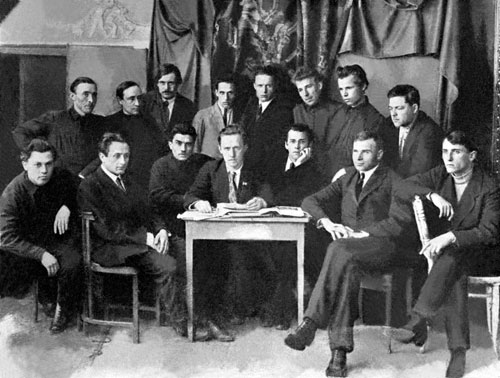 «Гарт», 1924. Сидять (зліва): Аркадій Любченко, Валер’ян Поліщук, Микола Хвильовий, Василь Еллан-Блакитний, Павло Тичина, Гордій Коцюба, Володимир Сосюра. Стоять (зліва): Іван Дніпровський, Володимир Коряк, Майк Йогансен, Микола Христовий, Олександр Довженко, Іван Сенченко, Олександр Копиленко, Михайло Майський.
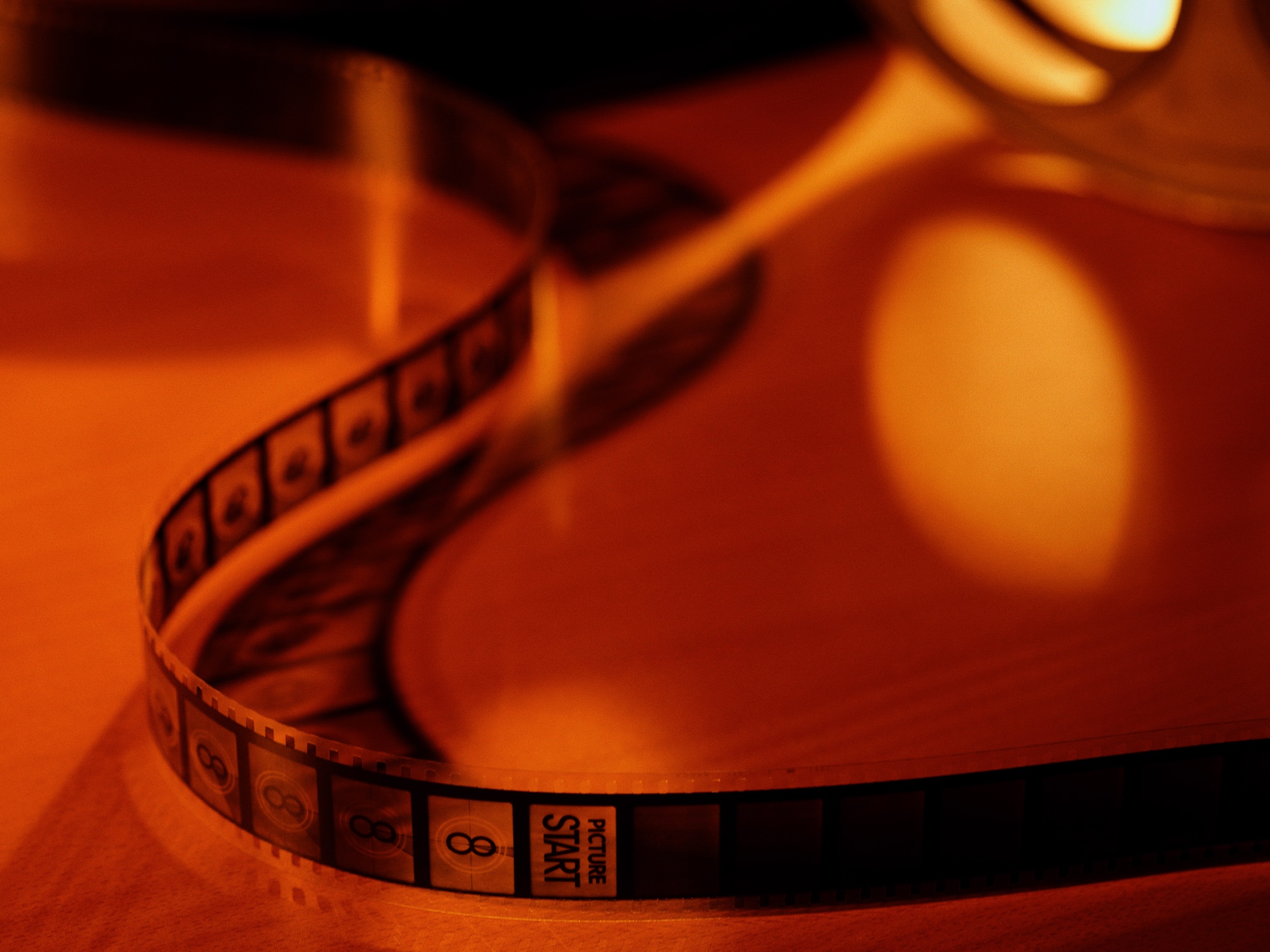 Влітку 1926 року Олександр Петрович несподівано для багатьох відправився до Одеси, де почав вчитися кіновиробництва.Під час роботи над фільмом «Арсенал» (1929) він познайомився з актрисою Юлією Солнцевою. Це було кохання з першого погляду і незабаром він запропонував їй руку і серце.
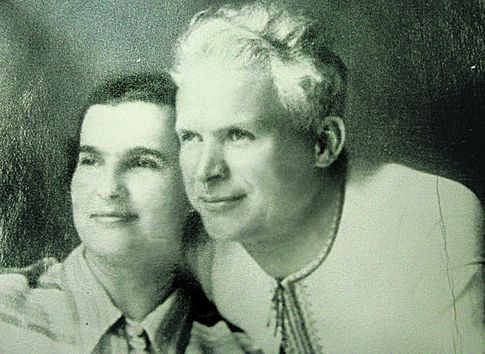 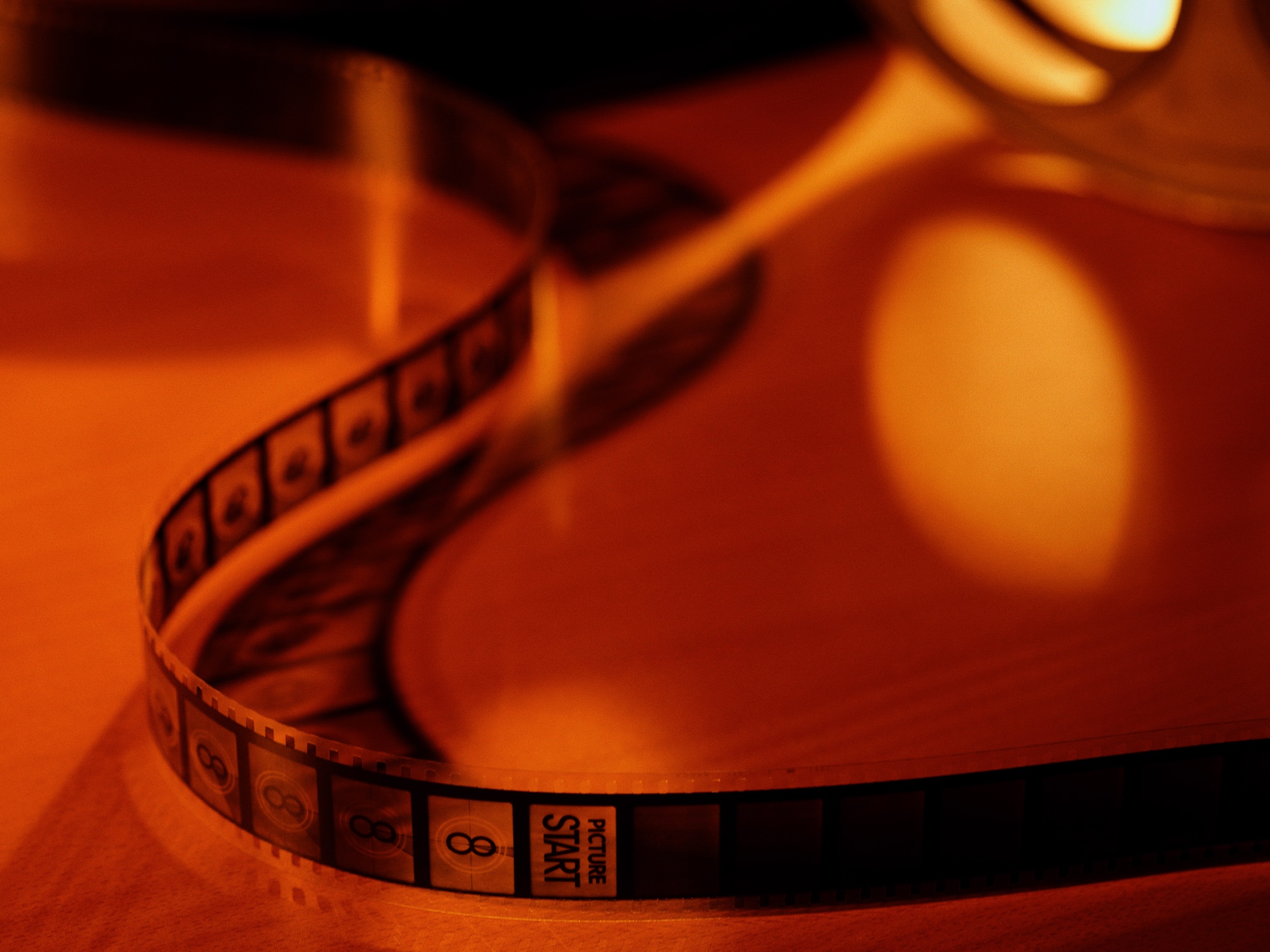 У 1926 році Олександр Довженко виступив сценаристом і співрежисером повнометражної комедії «Вася-реформатор». Цією комедією було започатковано дитячий радянський кінематограф. Цього ж року з’явився короткометражний фільм «Ягідка кохання», режисером і сценаристом якого був Довженко.
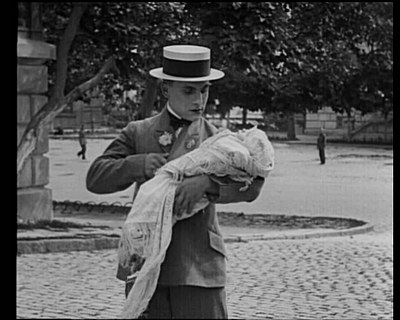 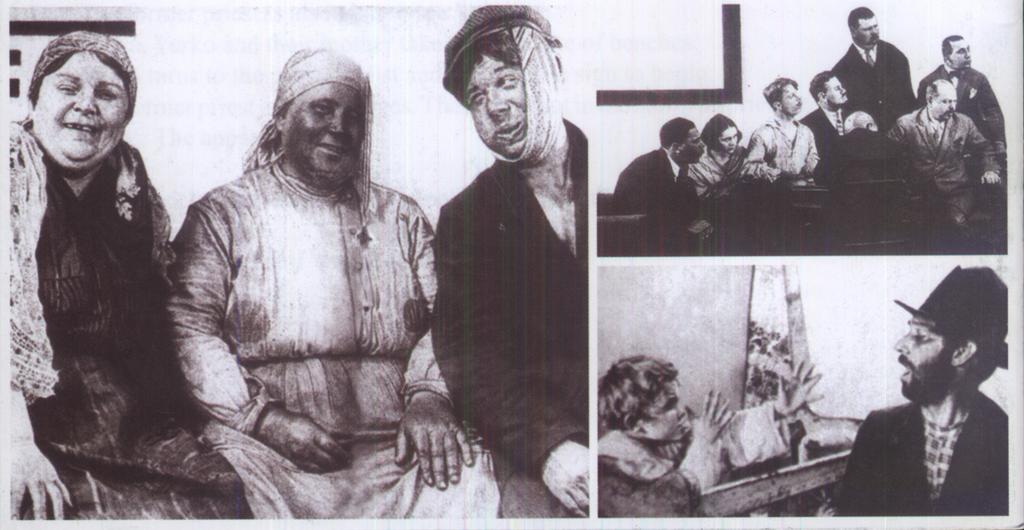 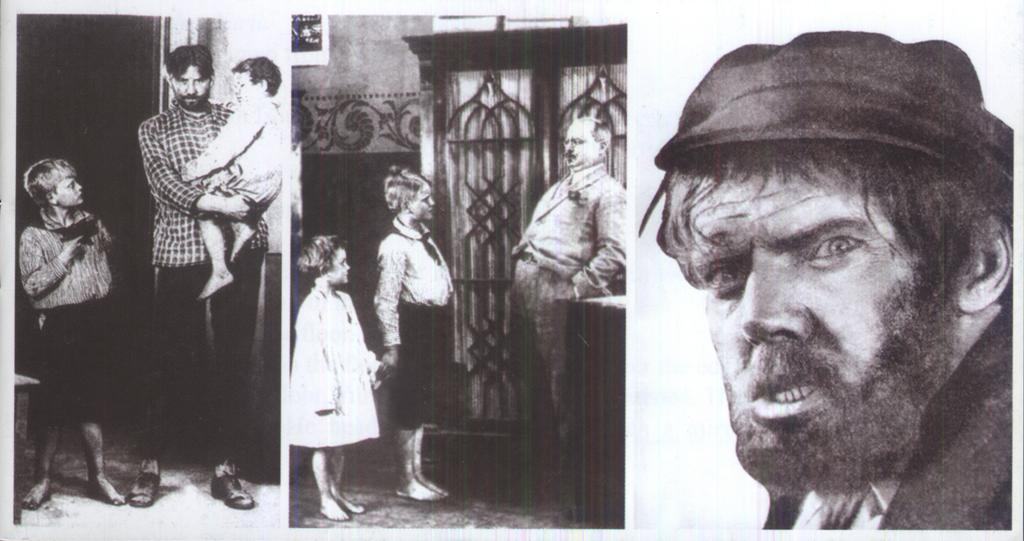 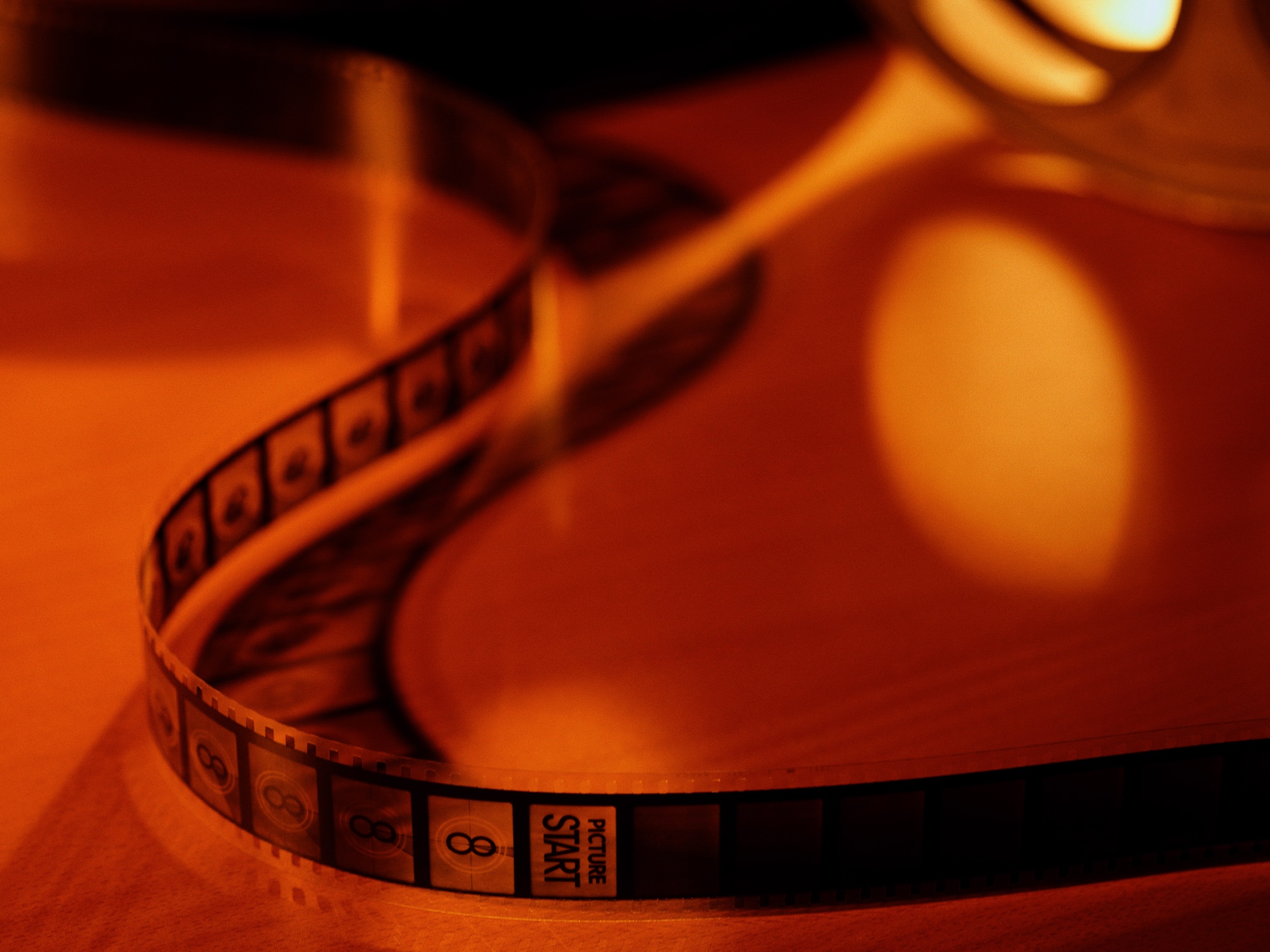 Шедевр світового кіно – кінострічка «Земля» – з’являється 1930 року і виводить українське кіномистецтво на міжнародний рівень, і приносить Довженкові заслужену світову славу. «Земля» здобула заслужене визнання. Саме у 1958 року на всесвітній виставці кіномистецтва у Брюсселі найповажніші кінокритики і кінознавці з двадцяти країн до переліку дванадцяти найкращих фільмів світового кіно внесли і Довженкову «Землю».
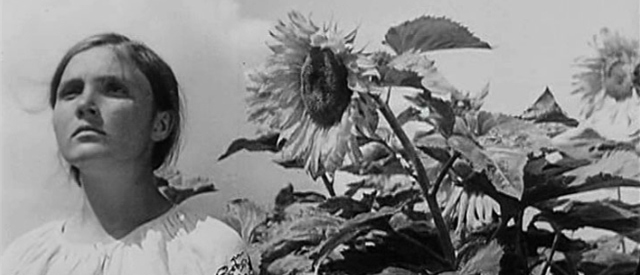 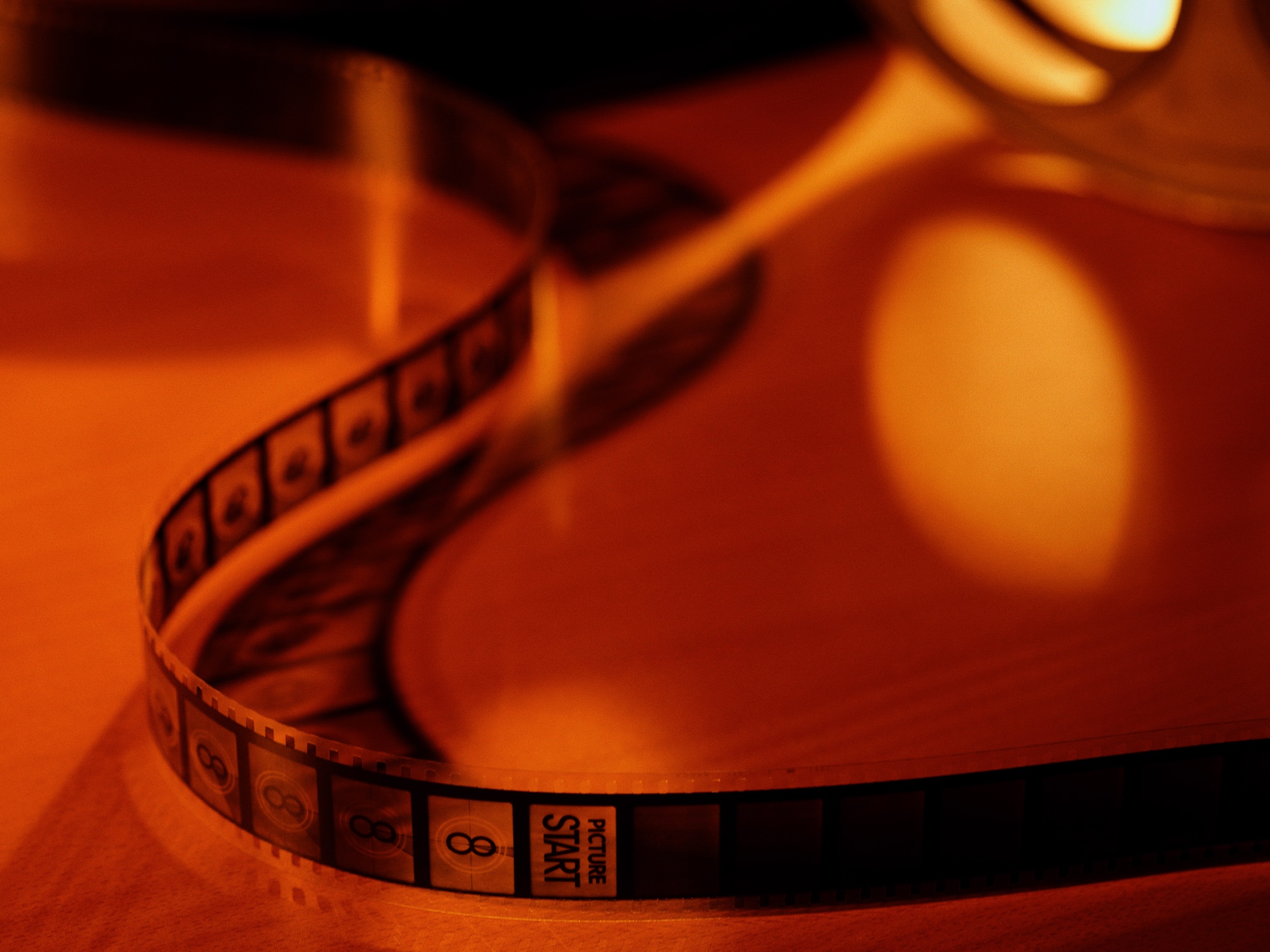 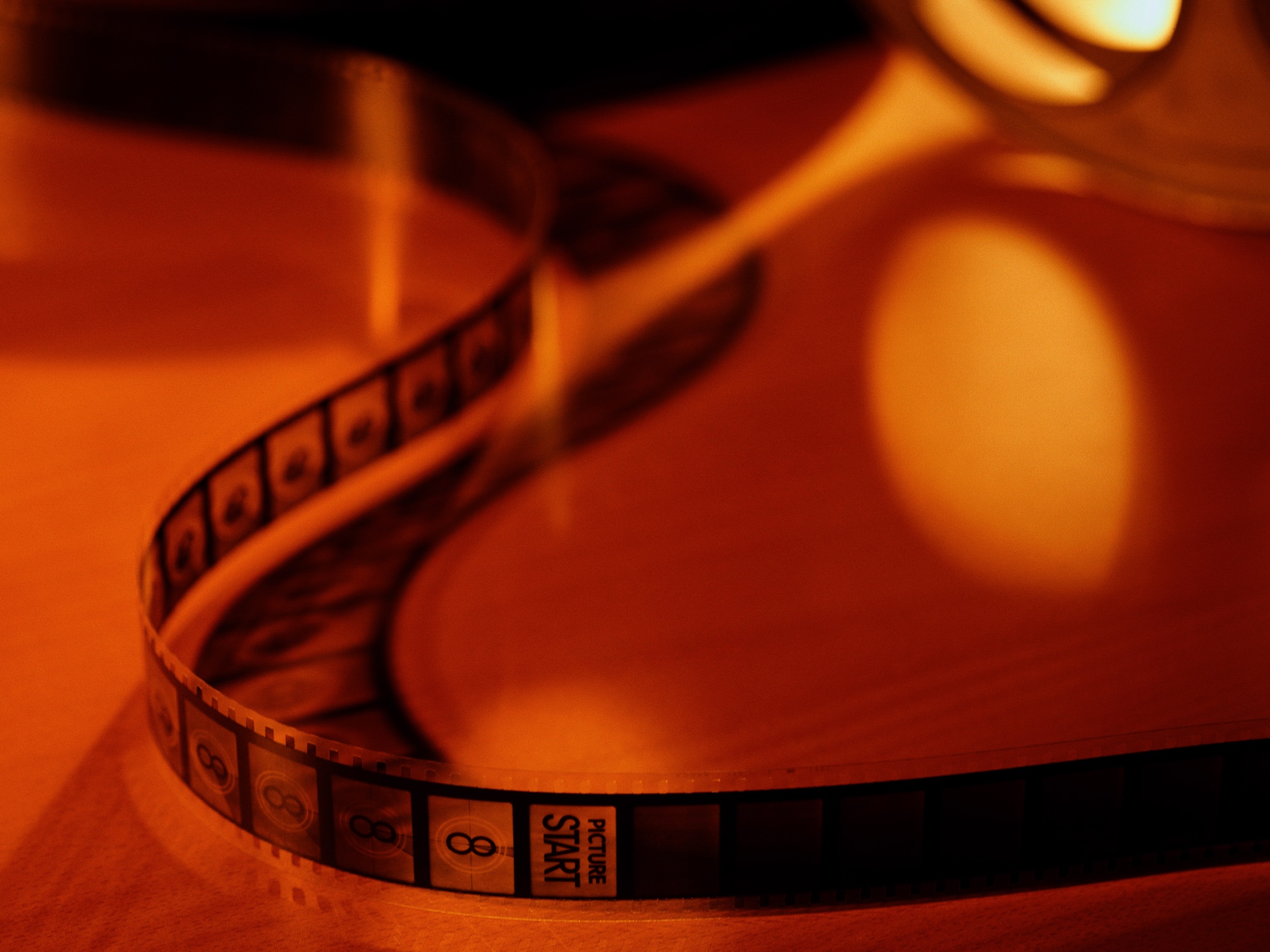 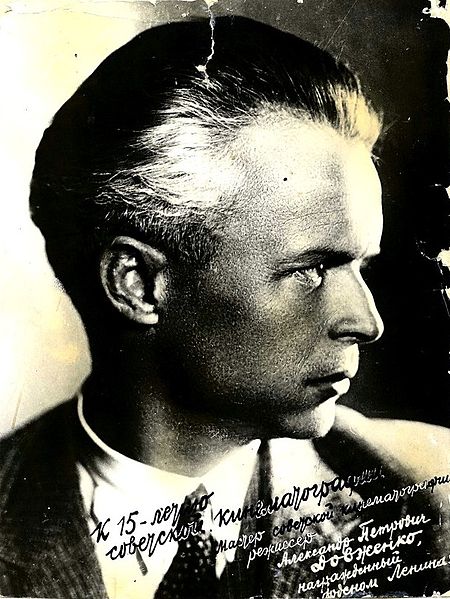 З 1935 року Олександр Довженко працює на «Мосфільмі», куди його запрошують за клопотанням кінодіячів Москви. На початку 1935 року Довженка відмічено високою державною винагородою – орденом Леніна.
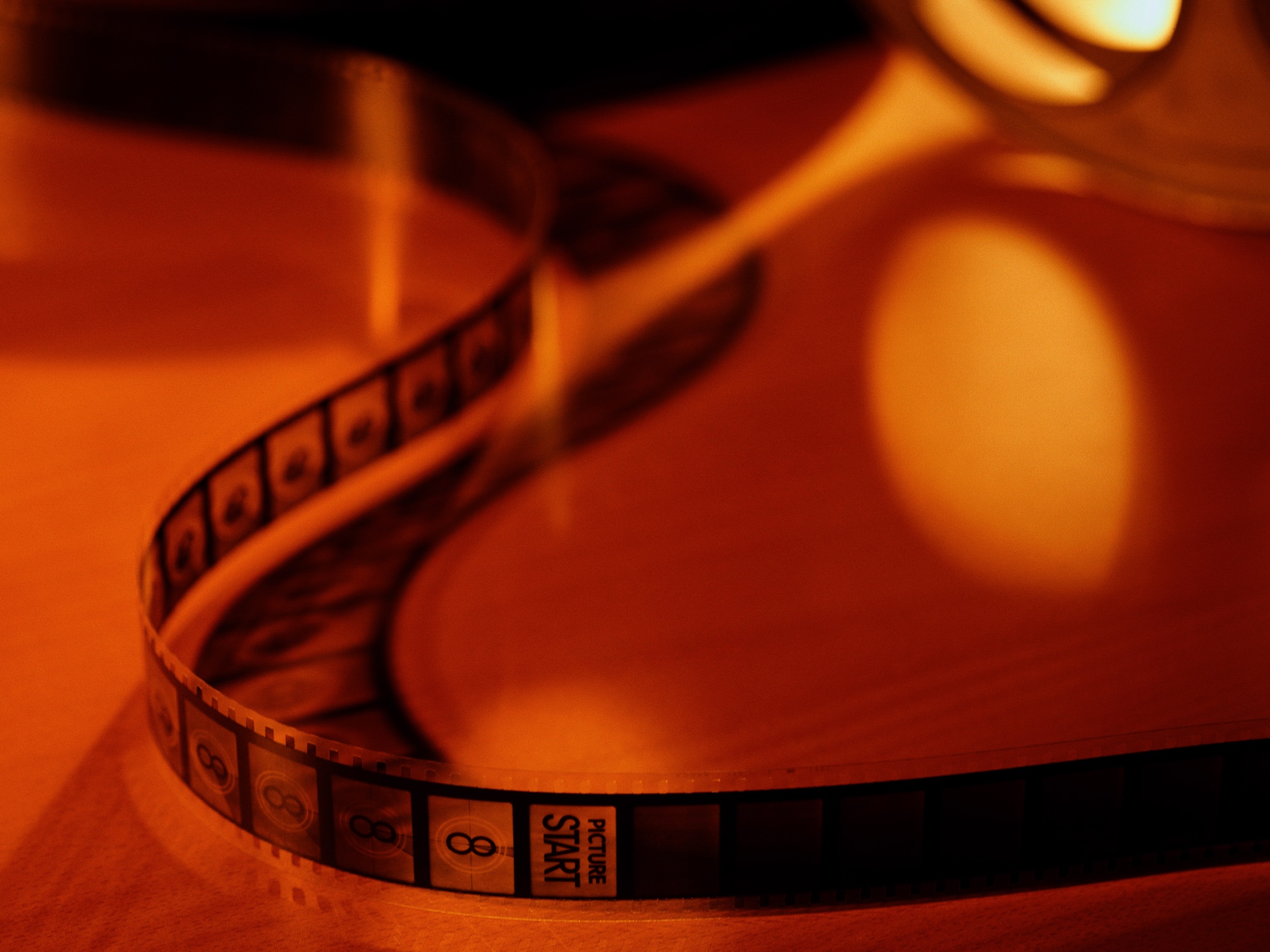 З початком Великої Вітчизняної війни змінюється життя О. Довженка. Він добровольцем іде на фронт захищати рідну землю. Працює в газетах «Красная Армия», «Красная звезда», «Известия». Пише серію оповідань у своїх статтях «До зброї» і «Ворог буде розгромлений» (1941) Довженко закликає письменників, інших діячів культури передавати від роду до роду славу предків, множити її: 
«Живуть в народній думі великі імена Наливайка, Богдана Хмельницького, Богуна, Кривоноса, Трясила, Кармалюка, – і кличуть до бою за свободу, за життя України, за славу».
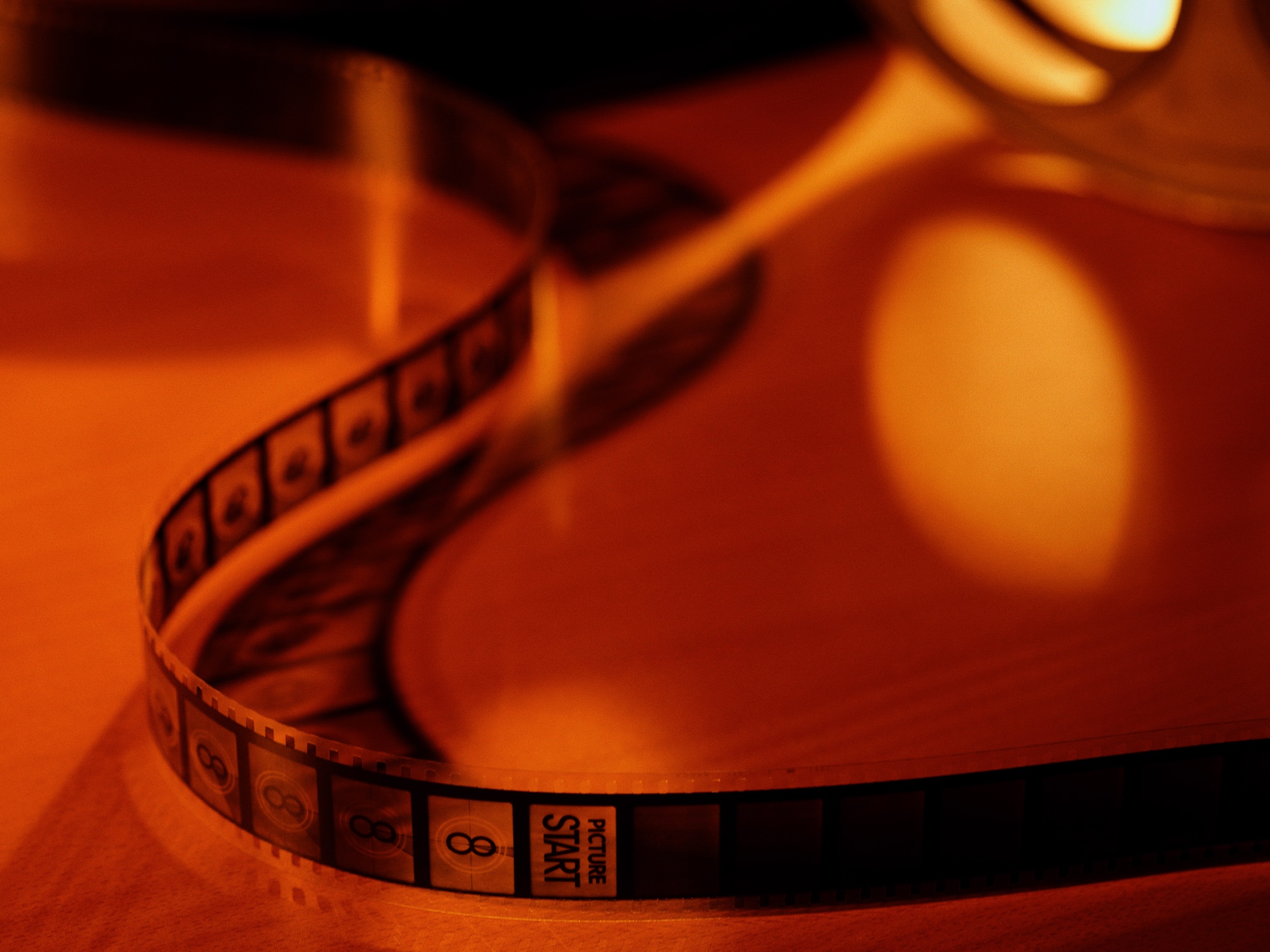 Упродовж 1942–1943 років він як політпрацівник і військовий кореспондент працює у самому вирі воєнних подій – на Північно-Західному, Сталінградському, Воронезькому фронтах, бере участь у визволенні Харкова і Києва. Водночас активно пише кіносценарії, статті, нариси, оповідання, виступає по радіо, плідно ставить документальні фільми «Битва за нашу Радянську Україну» (1943) та «Перемога на Правобережній Україні і вигнання німецьких загарбників за межі українських радянських земель» (1944)
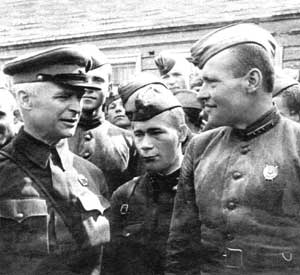 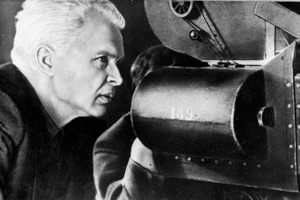 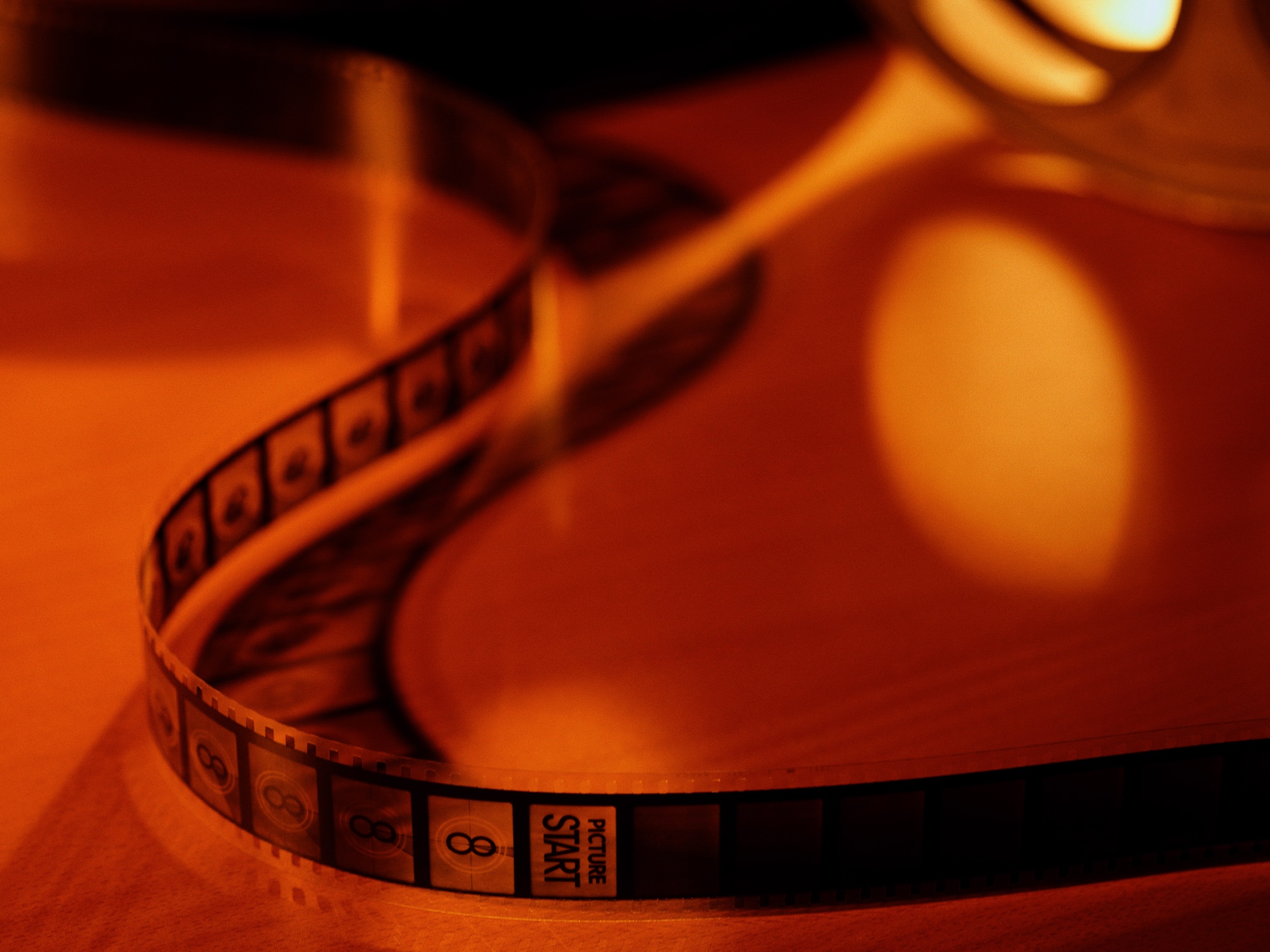 У 1942–1943 роках ним написано кіноповість «Україна в огні», у 1944–1945 роках – «Повість полум’яних літ», оповідання «Ніч перед боєм», «Відступник», «Стій, смерть, зупинись!», «На колючому дроті». Твори Довженка у цей час друкуються й українською і російською мовами, їх великі тиражі разом зі зброєю відправляються на фронт.
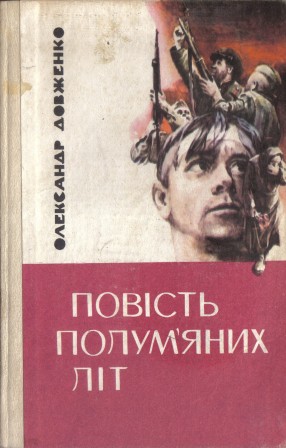 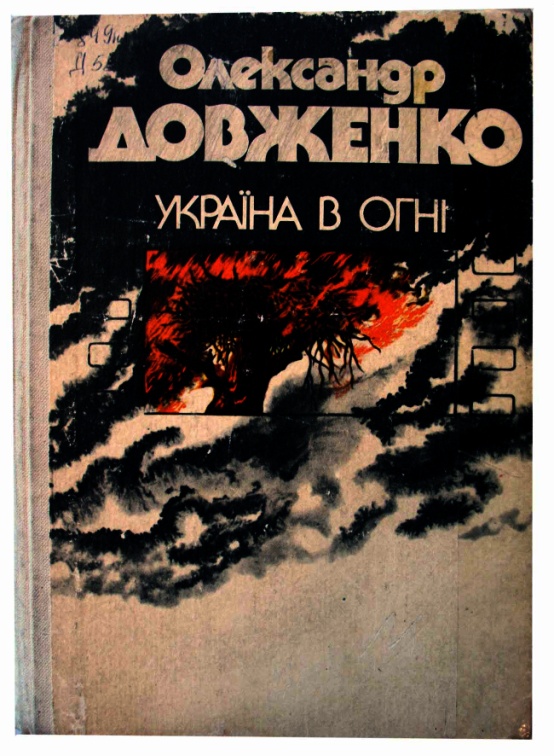 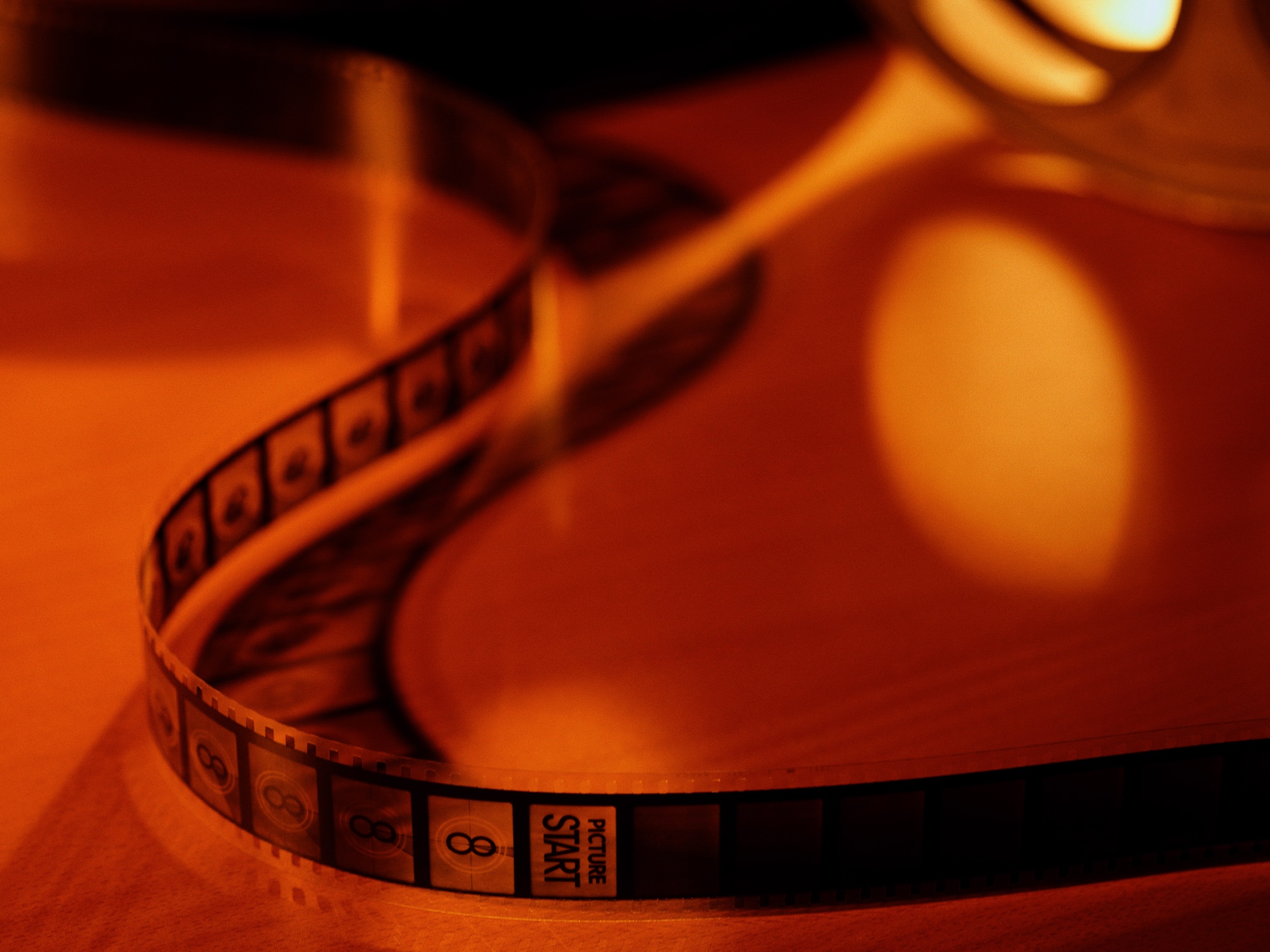 У післявоєнну добу – 1948 року він пише п’єсу «Життя в цвіту», присвячену Івану Мічуріну, і цього ж року ставить кольоровий фільм «Мічурін», який 1949 року здобув Державну премію СРСР. Потім ним було написано кілька кіноповістей: 1949 року – «Прощай, Америко!», 1952 – «Антарктида», 1956 – «Поема про море». 1955 року написана автобіографічна повість «Зачарована Десна».
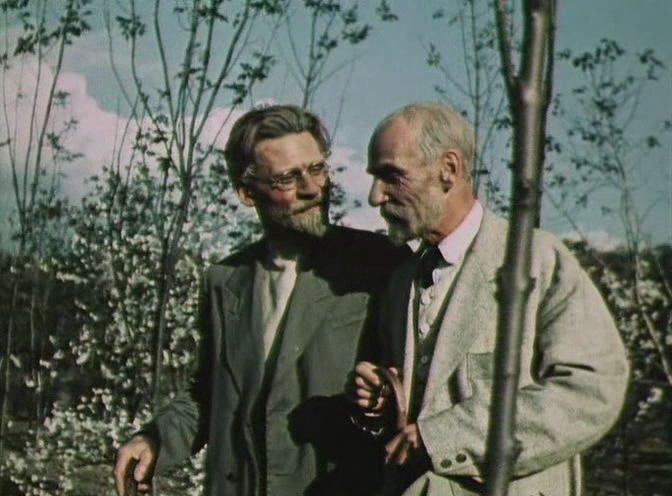 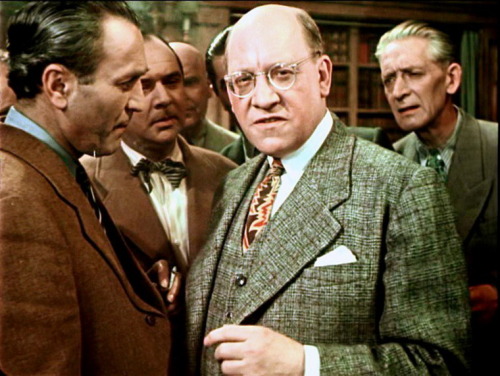 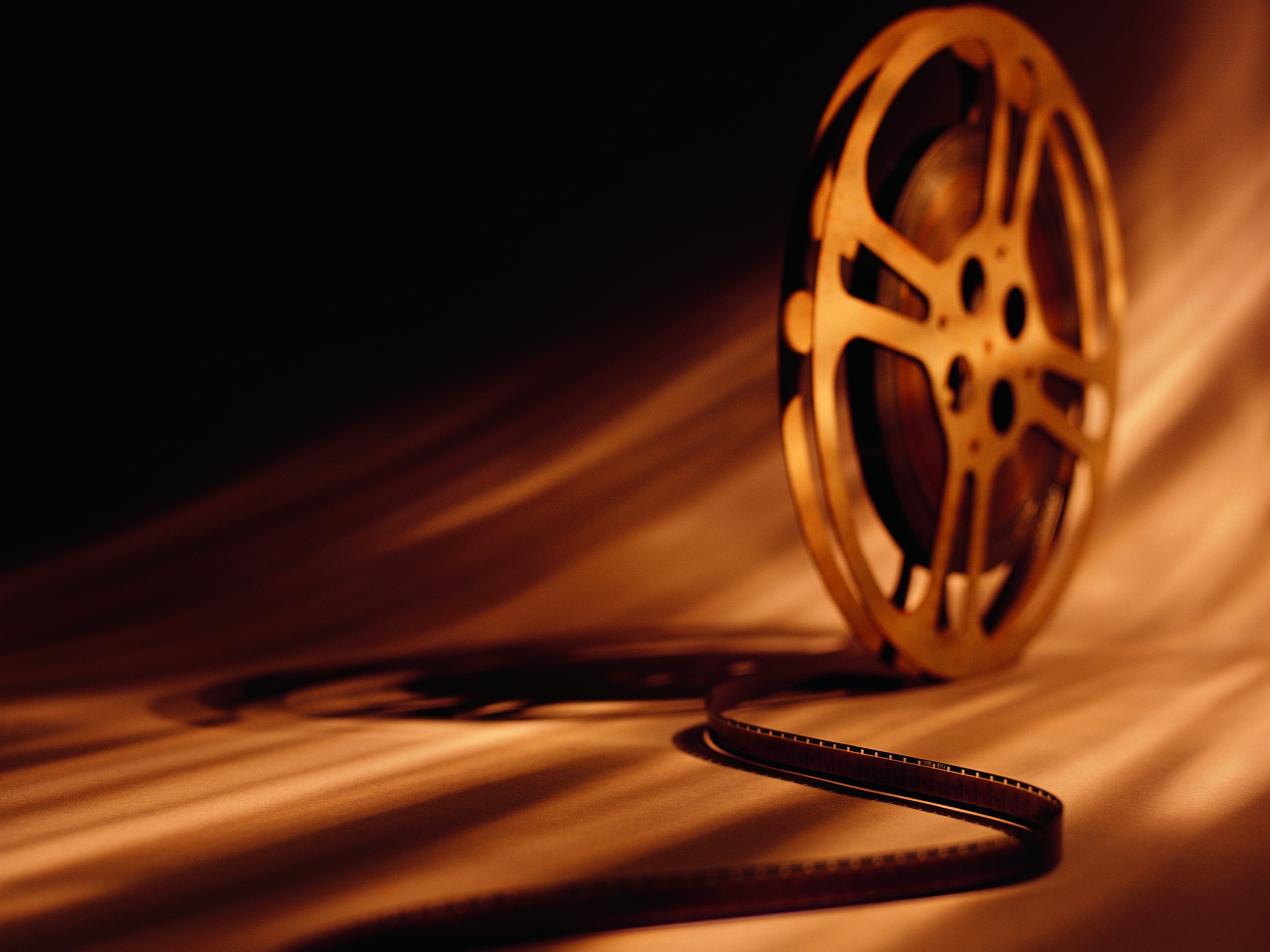 Кіноповість «Зачарована Десна» була опублікована у березні 1956 року, і в цей же час завершено «Поему про море» – пам’ятник усім, хто споруджував Каховську ГЕС.
         У листопаді розпочалися зйомки фільму «Поема про море», а 25 листопада 1956 року Олександр Петрович Довженко раптово помер. Цю кіноповість у 1958 році екранізувала Ю. Солнцева, 1959 року фільм здобув Ленінську премію.
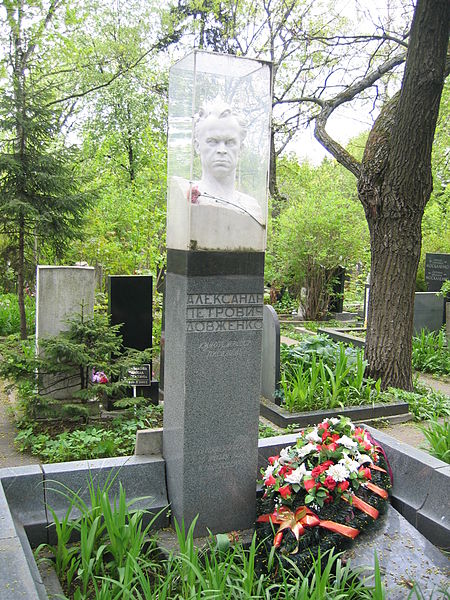 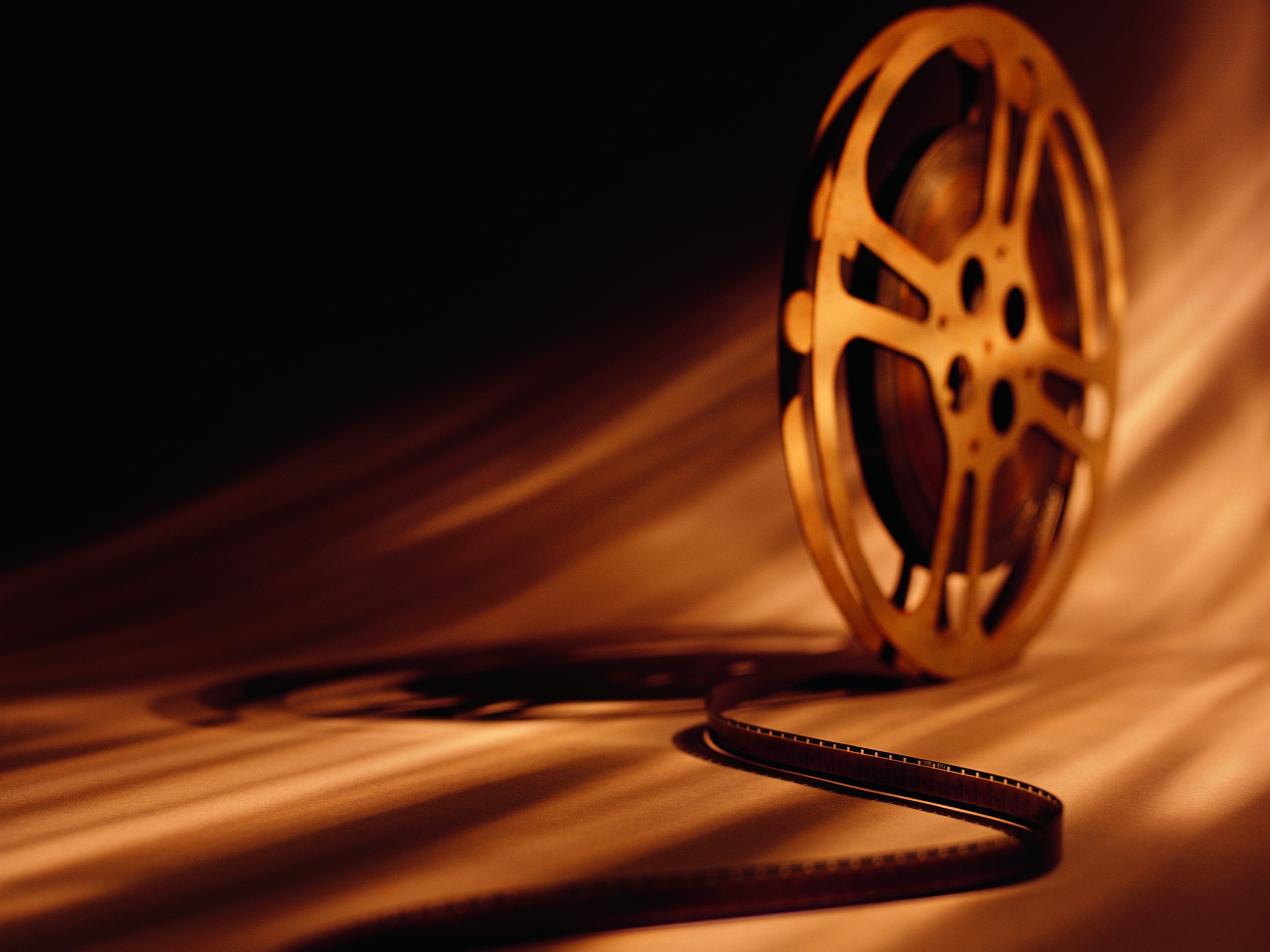 У 1957 році ім’я Олександра Петровича Довженка було присвоєно Київській кіностудії.1959 року фільм «Поема про море» здобув Ленінську премію. А у 1958 році дружина Довженка подарувала екранне життя «Повісті полум’яних літ» (1961) і «Зачарованій Десні» (1964). До речі, фільм «Зачарована Десна» 1965 року було відмічено Спеціальним дипломом XIII Міжнародного кінофестивалю у Сан-Себастьяні (Іспанія).